Etf holdings by region
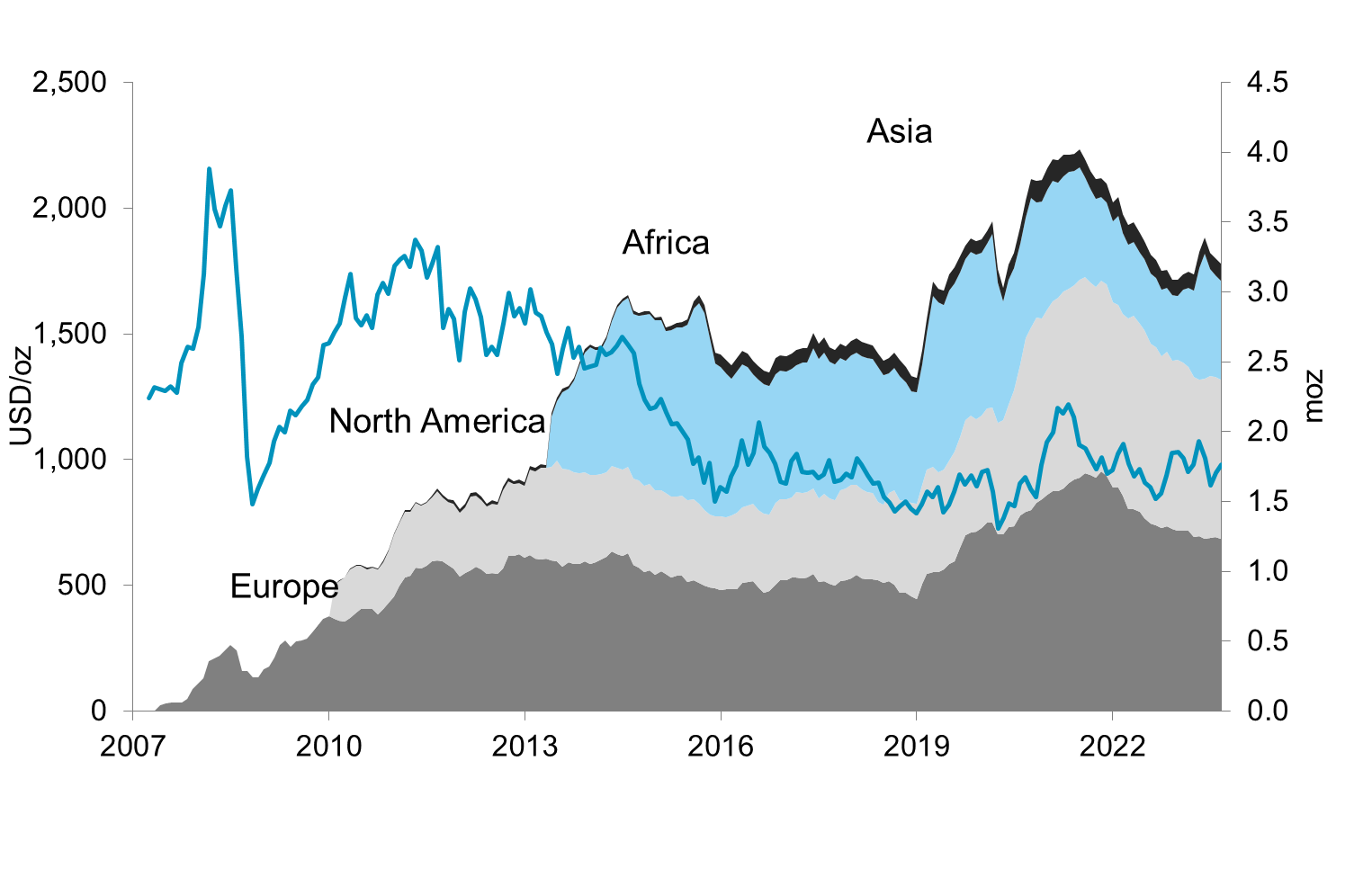 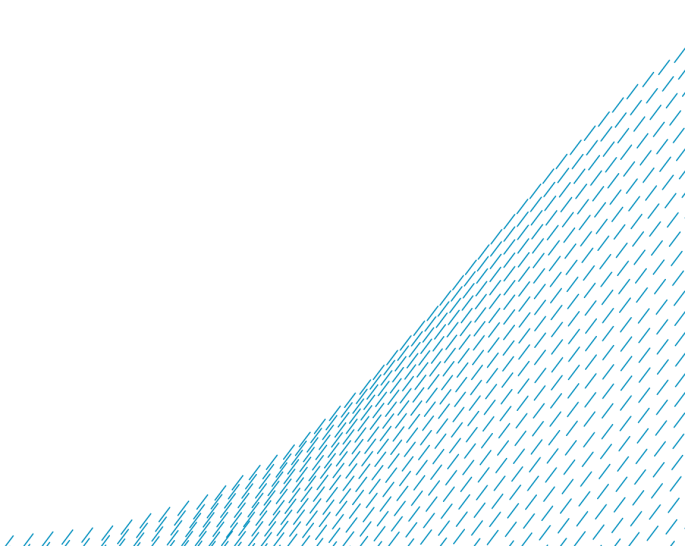 Update: 31-Aug-2023
Investment Research Charts